Figure 8. Use of ontologies in AgBioData GGB Databases, showing the number of respondents that use a particular ...
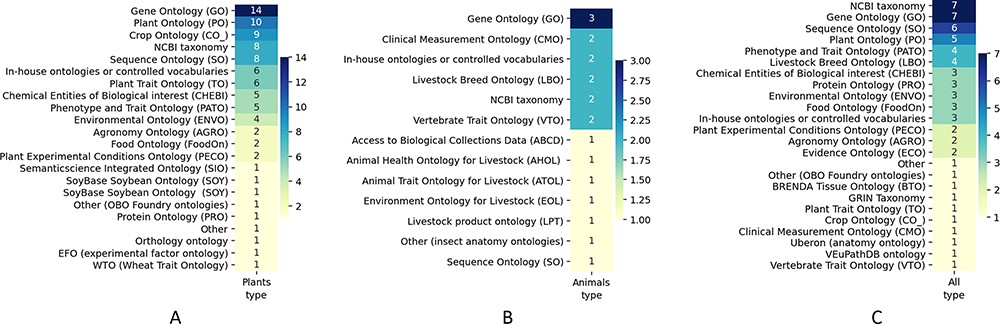 Database (Oxford), Volume 2023, , 2023, baad076, https://doi.org/10.1093/database/baad076
The content of this slide may be subject to copyright: please see the slide notes for details.
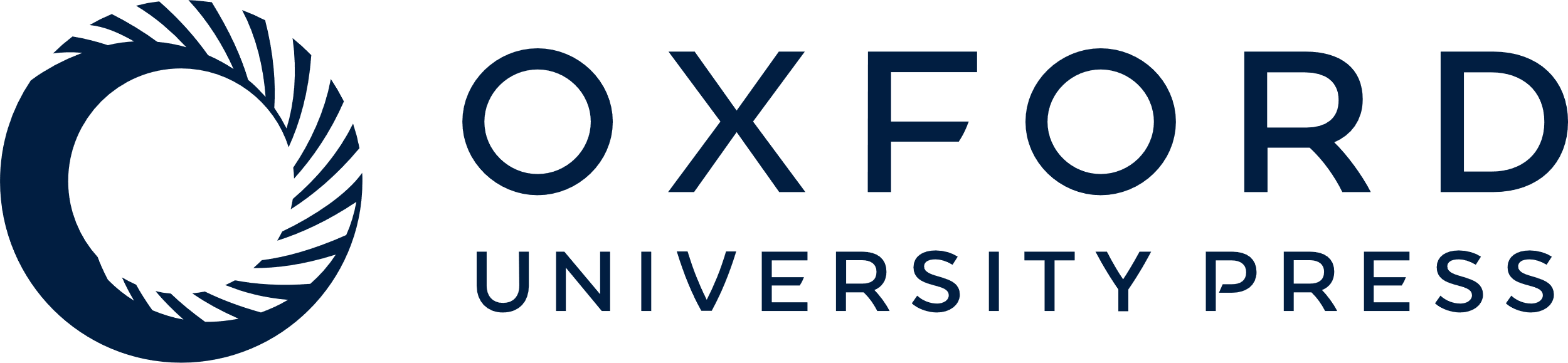 [Speaker Notes: Figure 8. Use of ontologies in AgBioData GGB Databases, showing the number of respondents that use a particular ontology in their database. Results are shown based on the focus of the database: (A) plant data; (B) animal data; or (C) databases storing both the animal and plant data, as well as other types of data relevant to agricultural genetics, genomics and breeding.


Unless provided in the caption above, the following copyright applies to the content of this slide: Published by Oxford University Press 2023. This work is written by (a) US Government employee(s) and is in the public domain in the US.This work is written by (a) US Government employee(s) and is in the public domain in the US.]